6th Form Open Evening
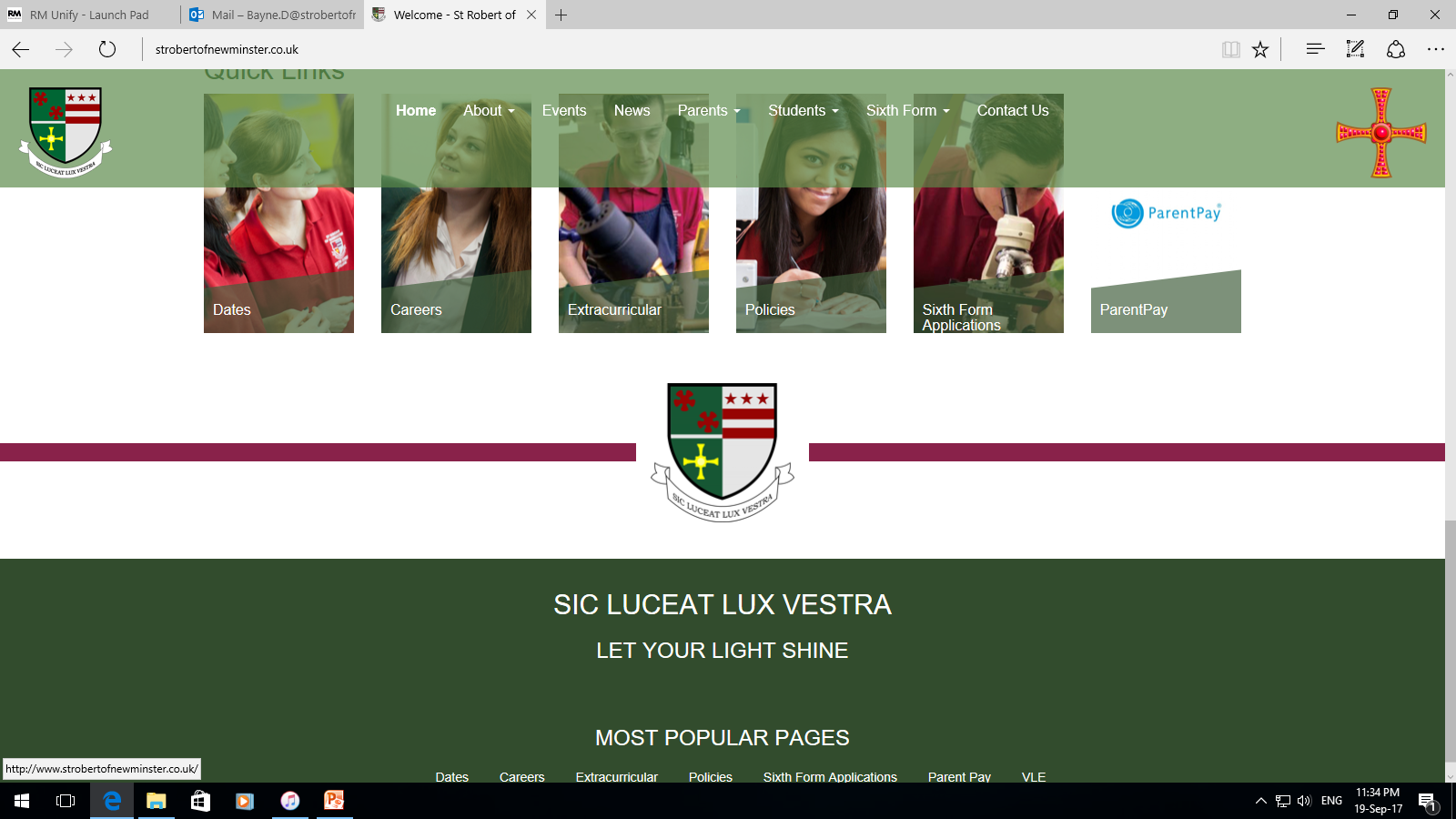 Mr JuricHeadteacher
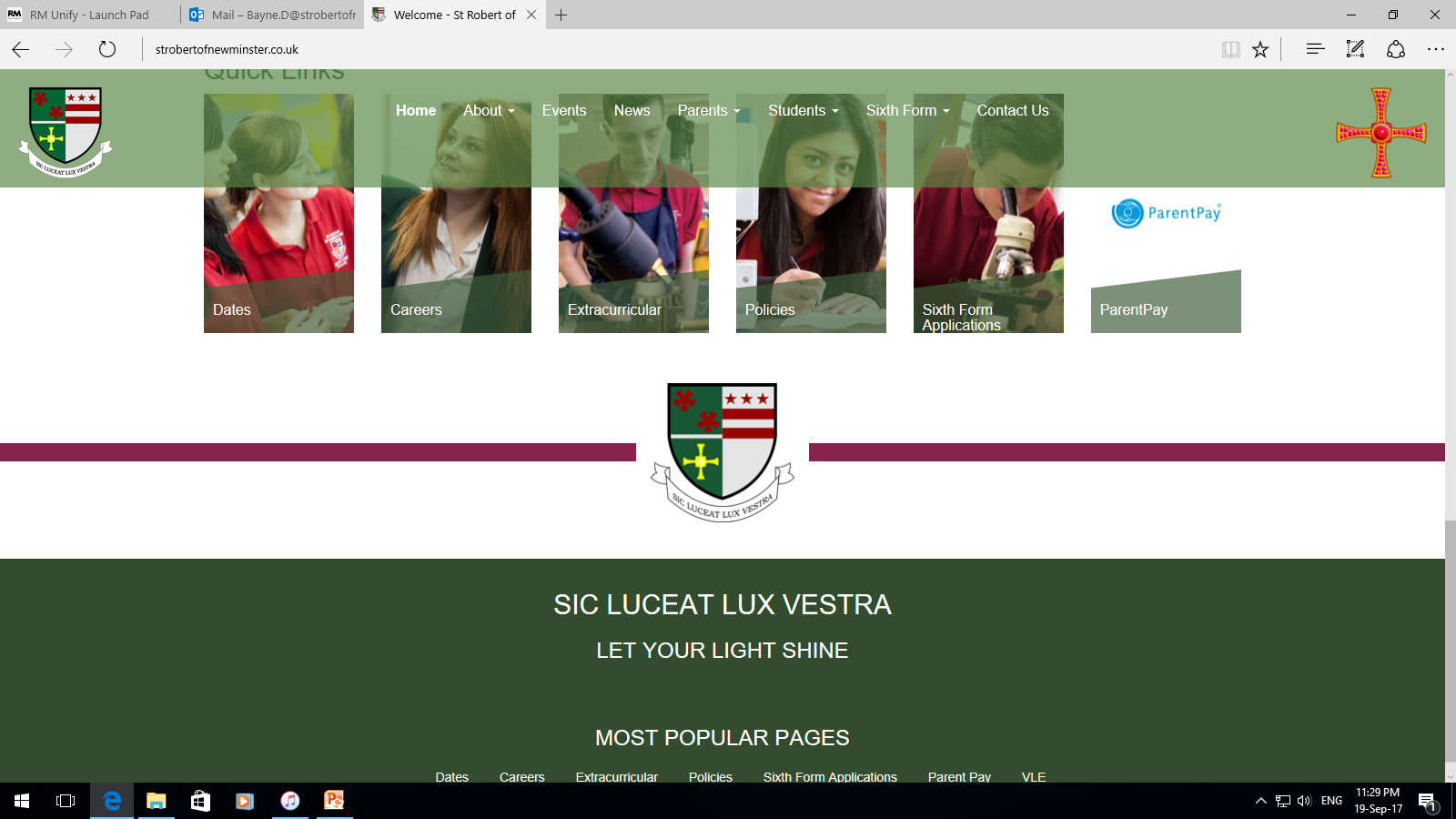 Why choose St Robert’s?
Welcoming Sixth Form with many external students
Ethos – High standards within a caring Catholic setting
Experience and Track Record
Size and Range
Outcomes: Results and Progression
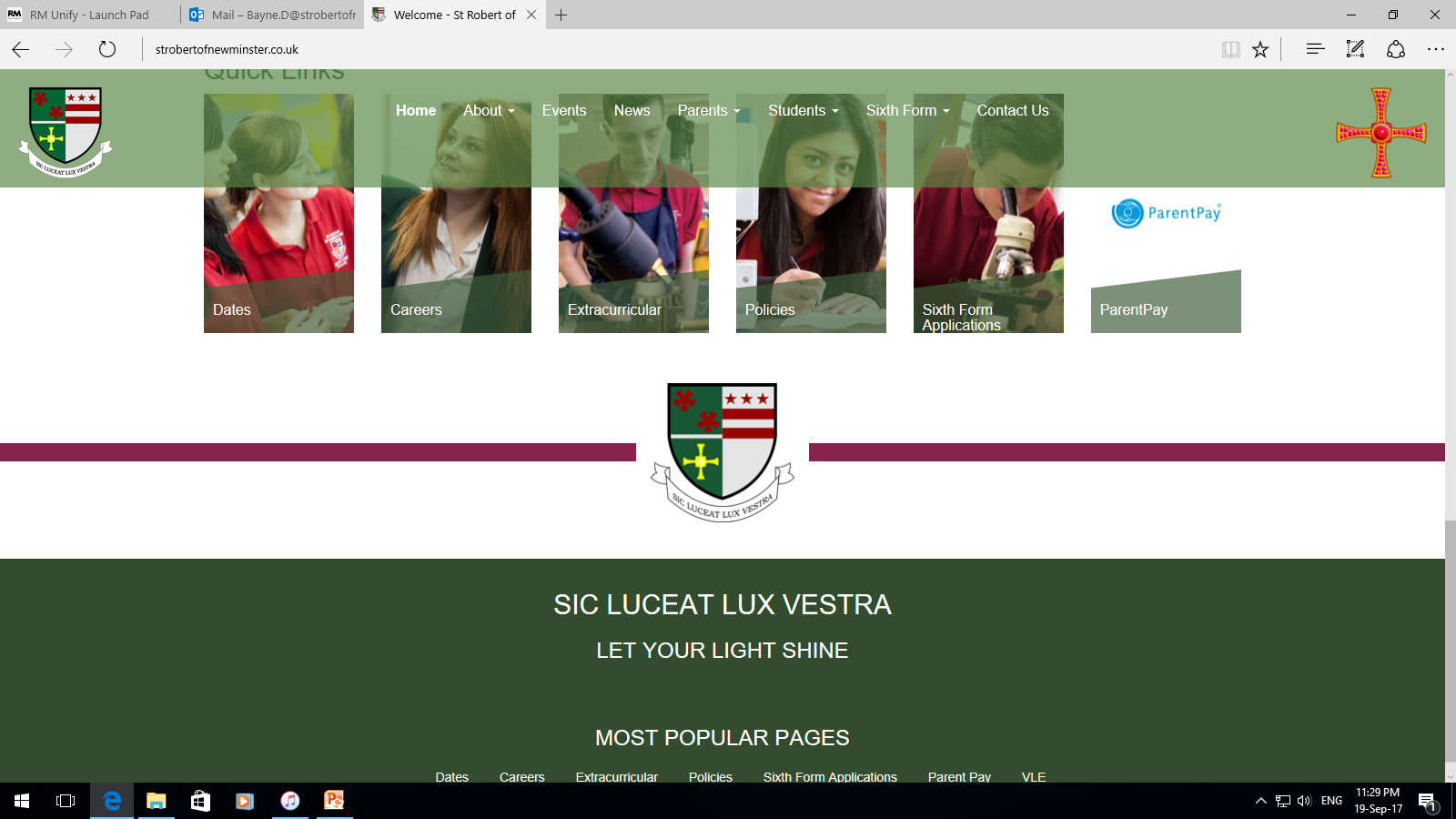 Mr BayneHead of 6th Form
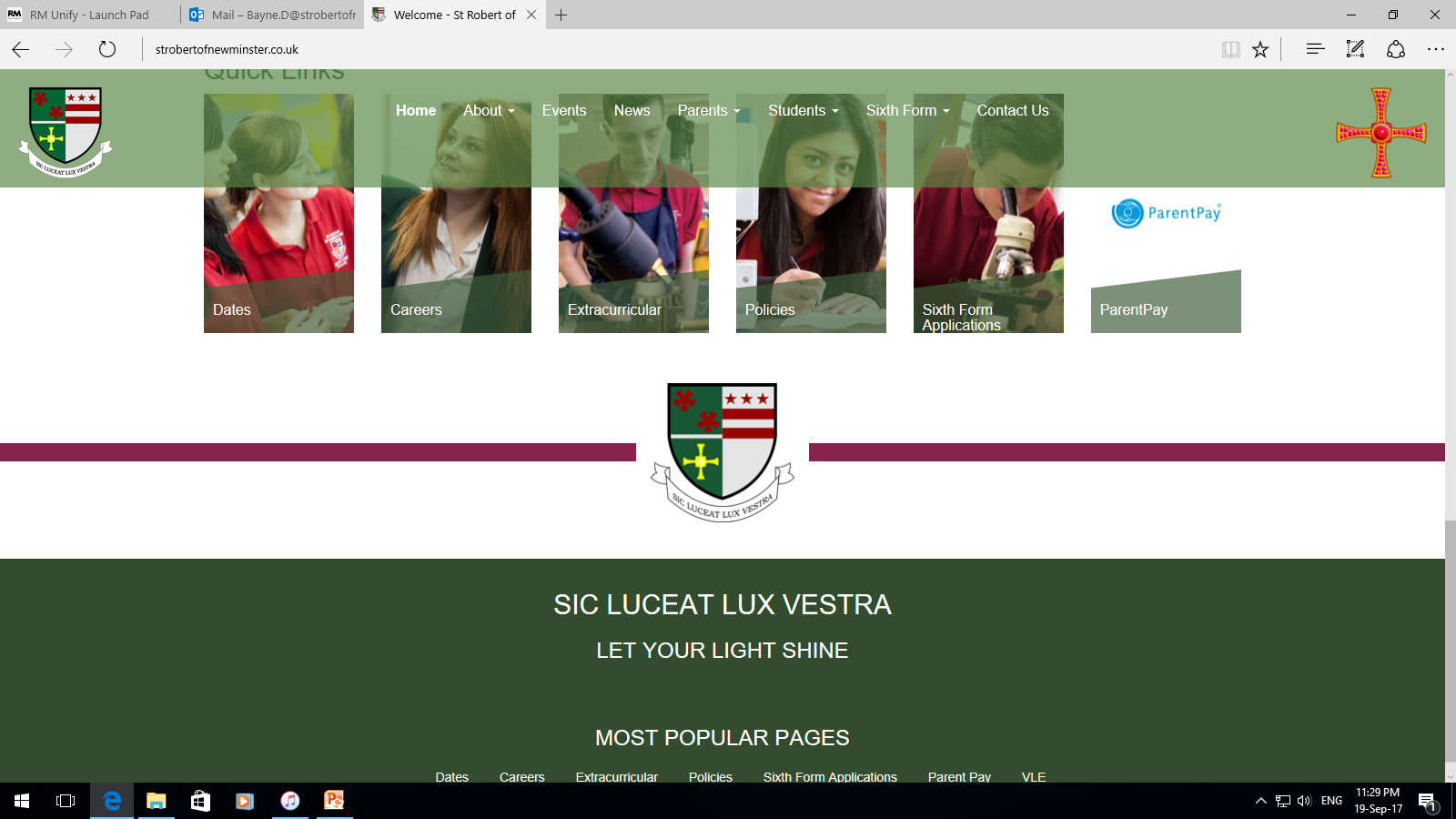 “Catholic education aims not only to communicate facts but also to transmit a coherent, comprehensive vision of life, in the conviction that the truths contained in that vision liberate students in the most profound meaning of human freedom”
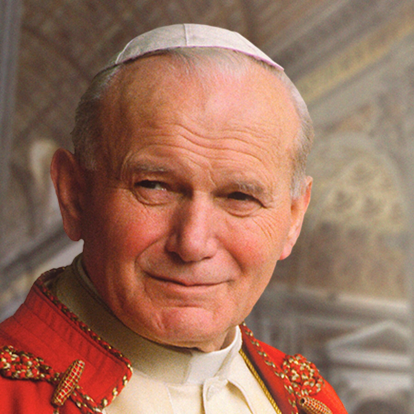 Pope John Paul II
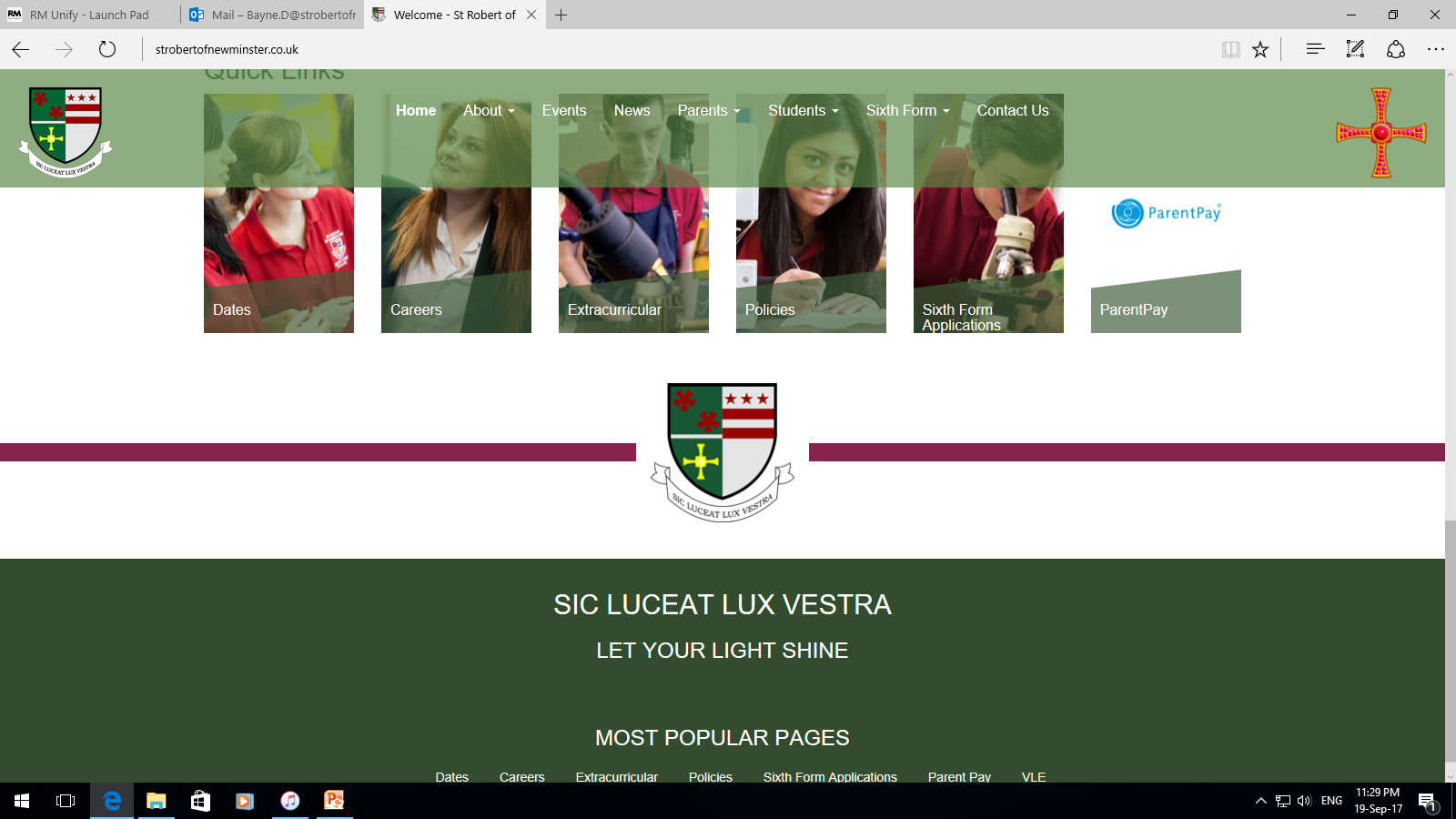 6th Form Team
Results
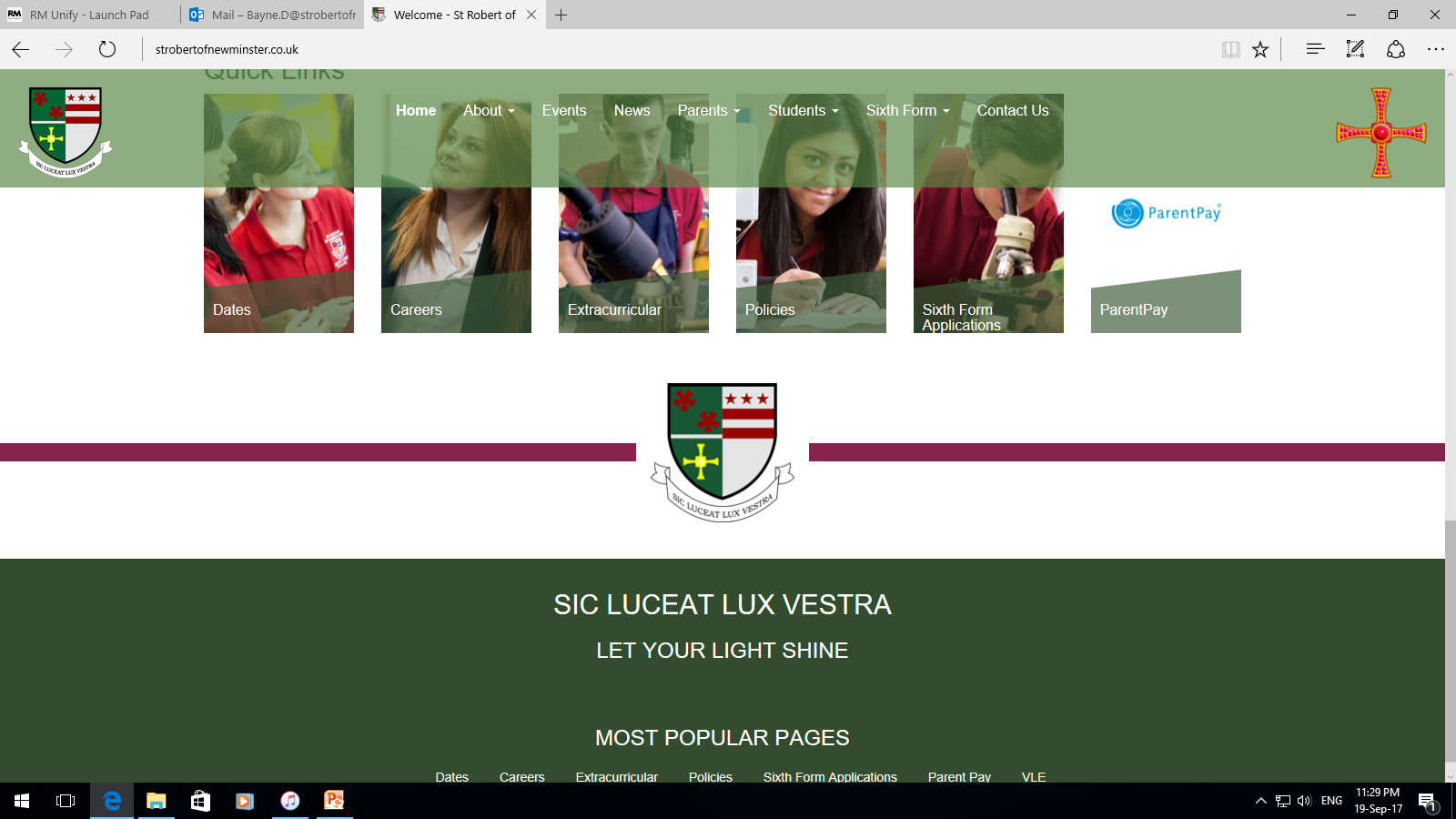 Results
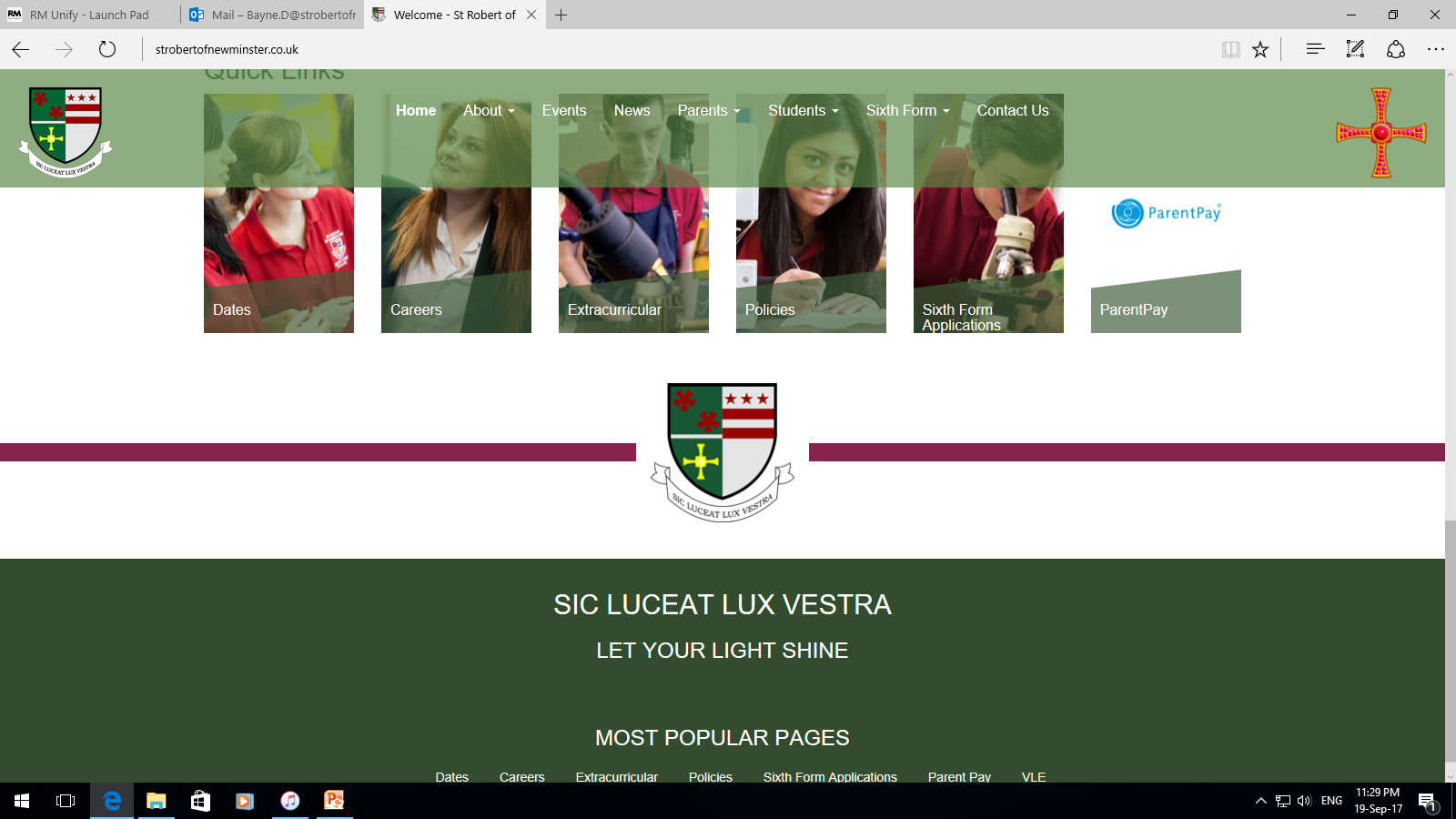 Results
Only Sixth Form or College in Sunderland area to have positive Value Added (VA) for the last two years.
+0.07 VA in 2017.
Positive VA in 2018.
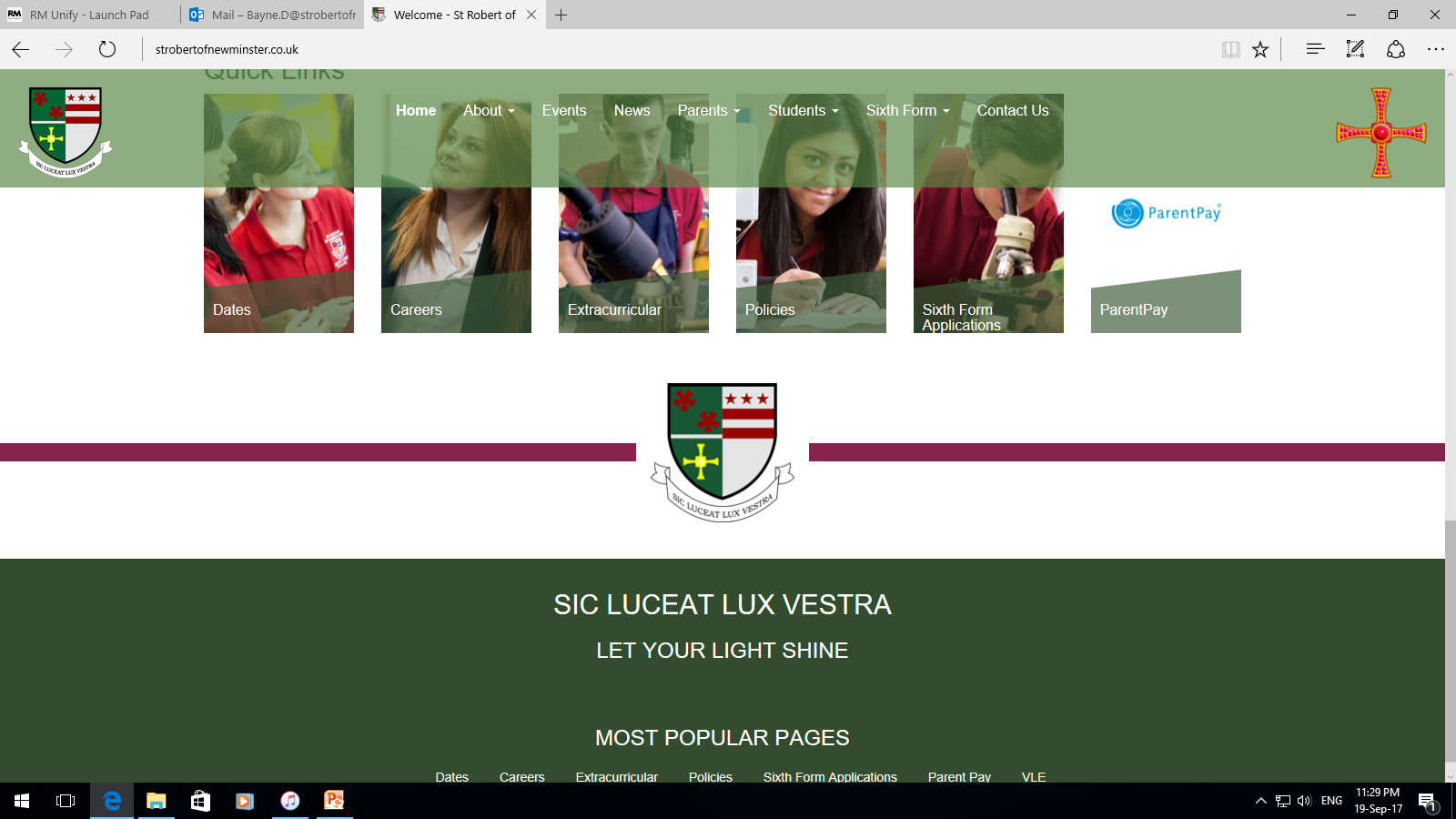 Where do our students go to?
160 students to university.
Oxbridge, Medicine, Dentistry, Veterinary.
32% going to Russell Group universities.
Employment.
Apprenticeships.
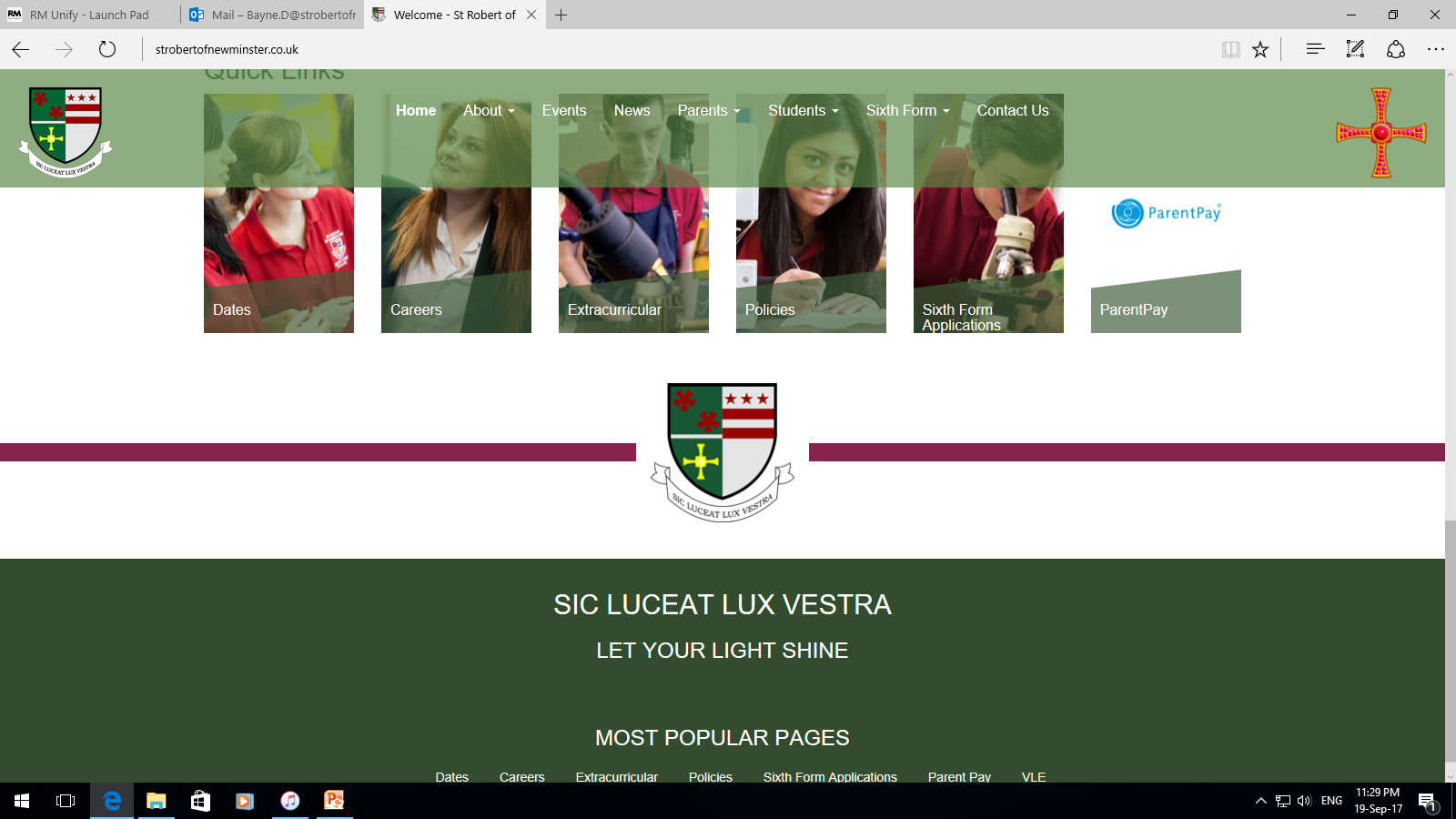 What to study?
49 areas of study.
34 Institutions.
Law, Psychology, Chemical Engineering, Criminology, Environmental Science, Journalism, Primary Education, Architecture, Acting.
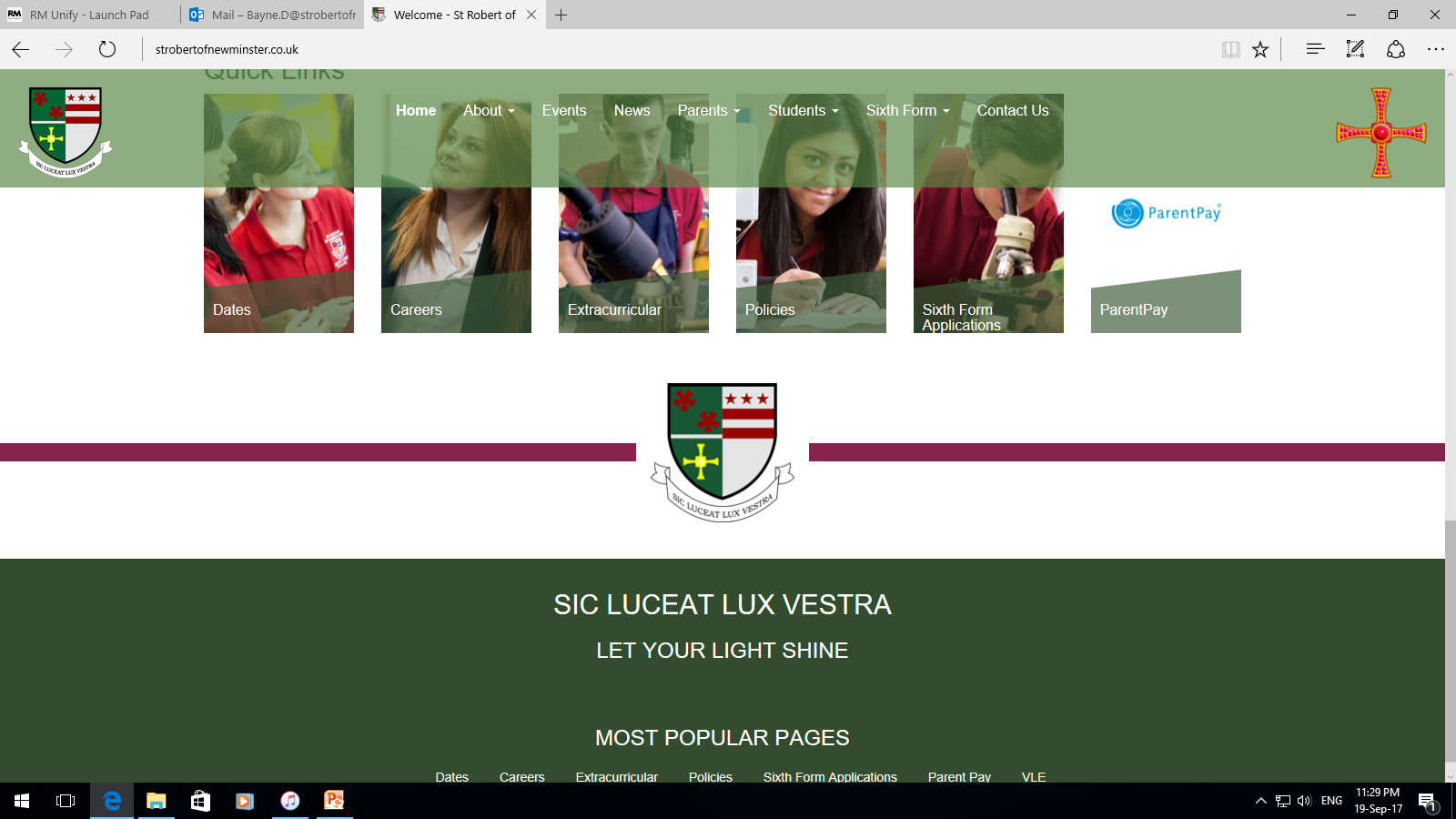 Isobel MarrinerDeputy Head Girl
Ewan Lynn-NobleHead Boy
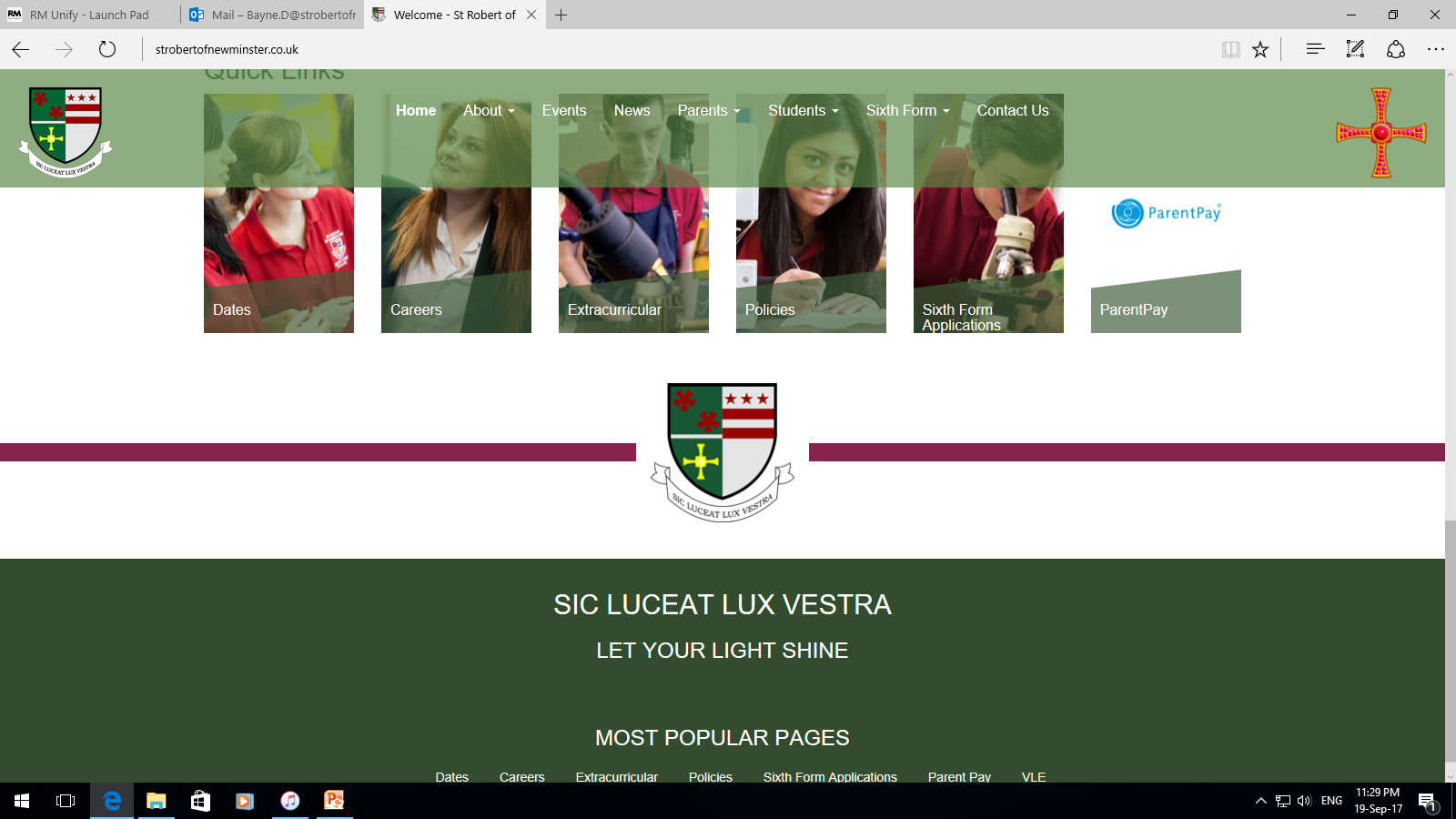 Skills for Success
Independent Working
 Organisation 
 Research Skills 
 Community contribution
 Progress
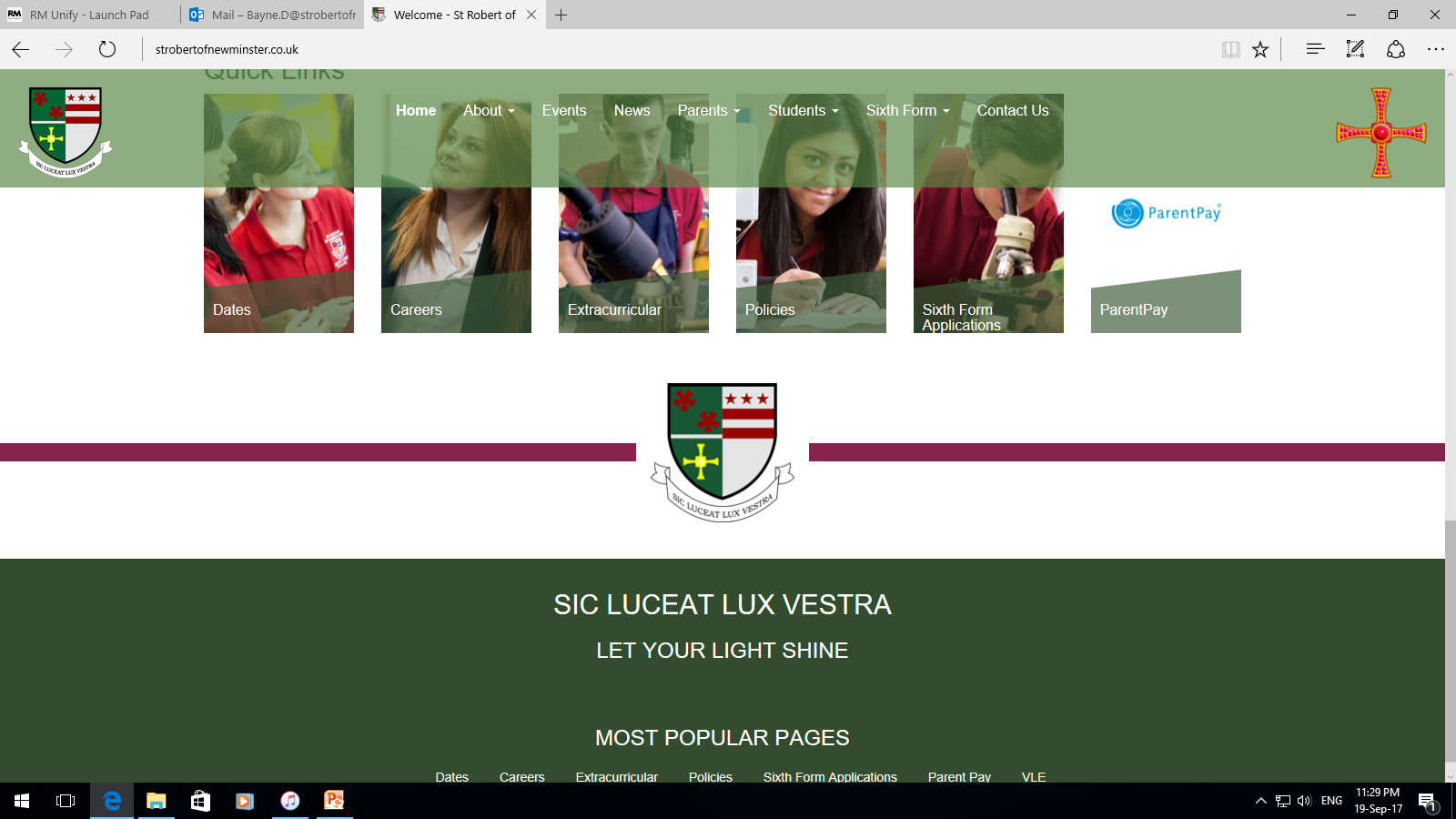 Student Planner App
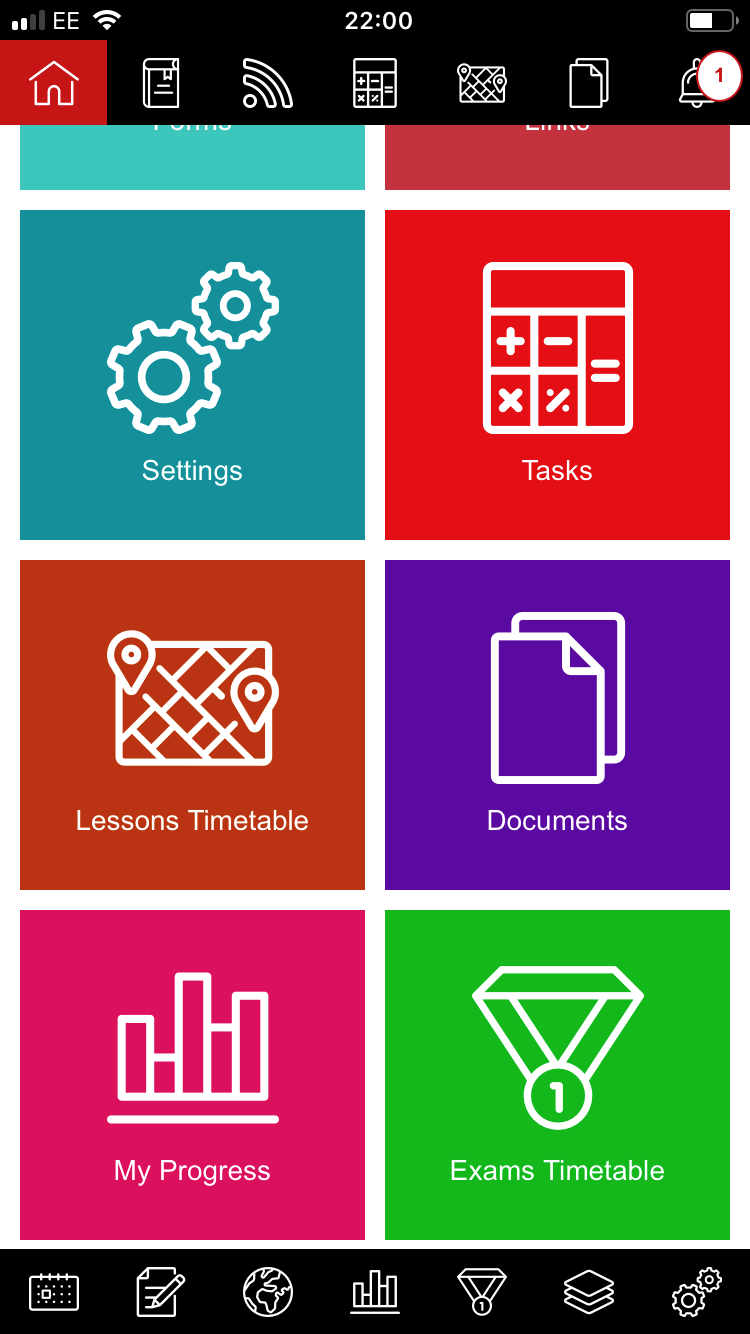 Support
Pastoral system
Counsellor
Chaplain
Working with parents/carers
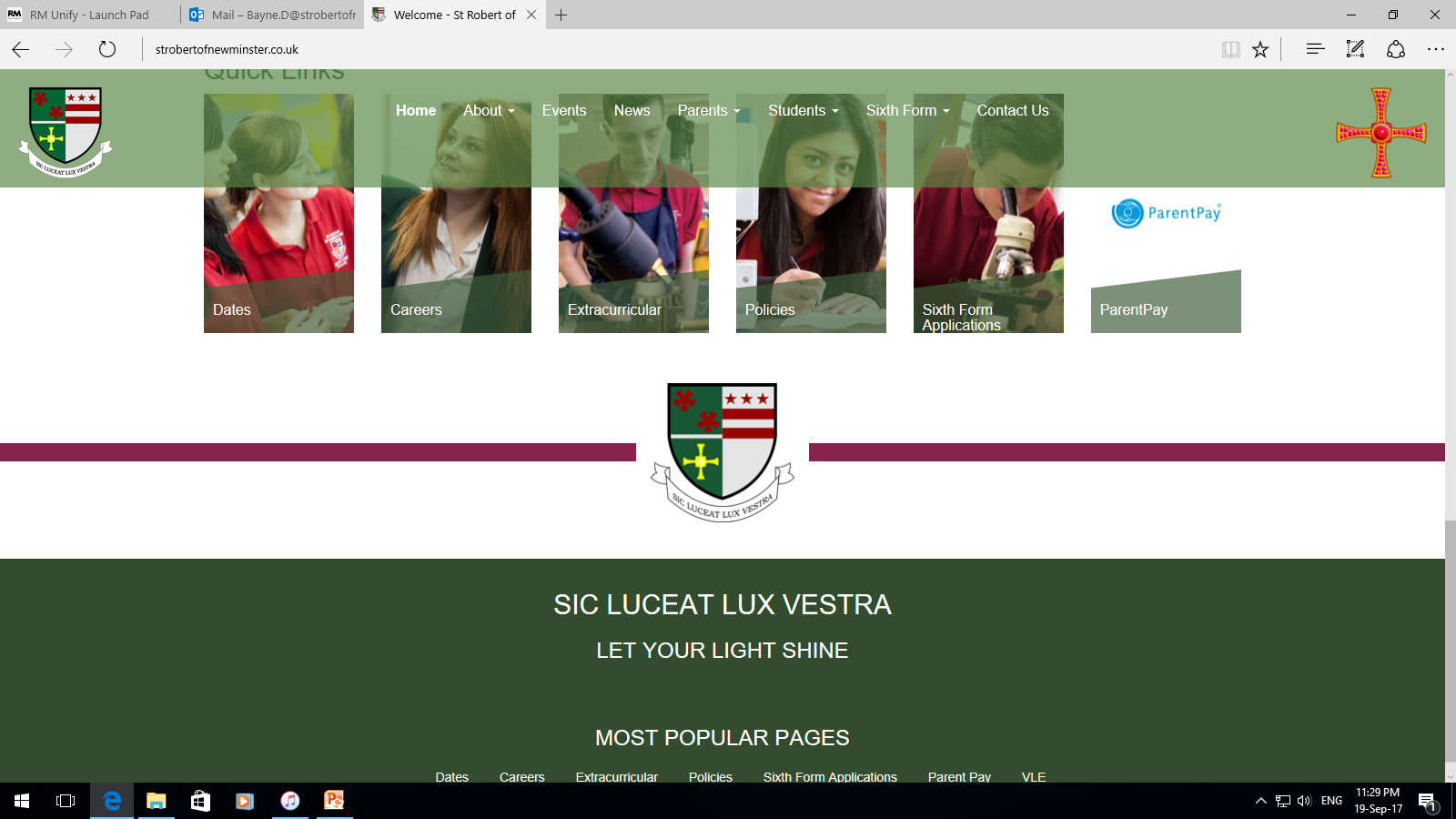 Facilities
Two Common Rooms.
6th Form café.
6th Form Library and study area.
Department study areas.
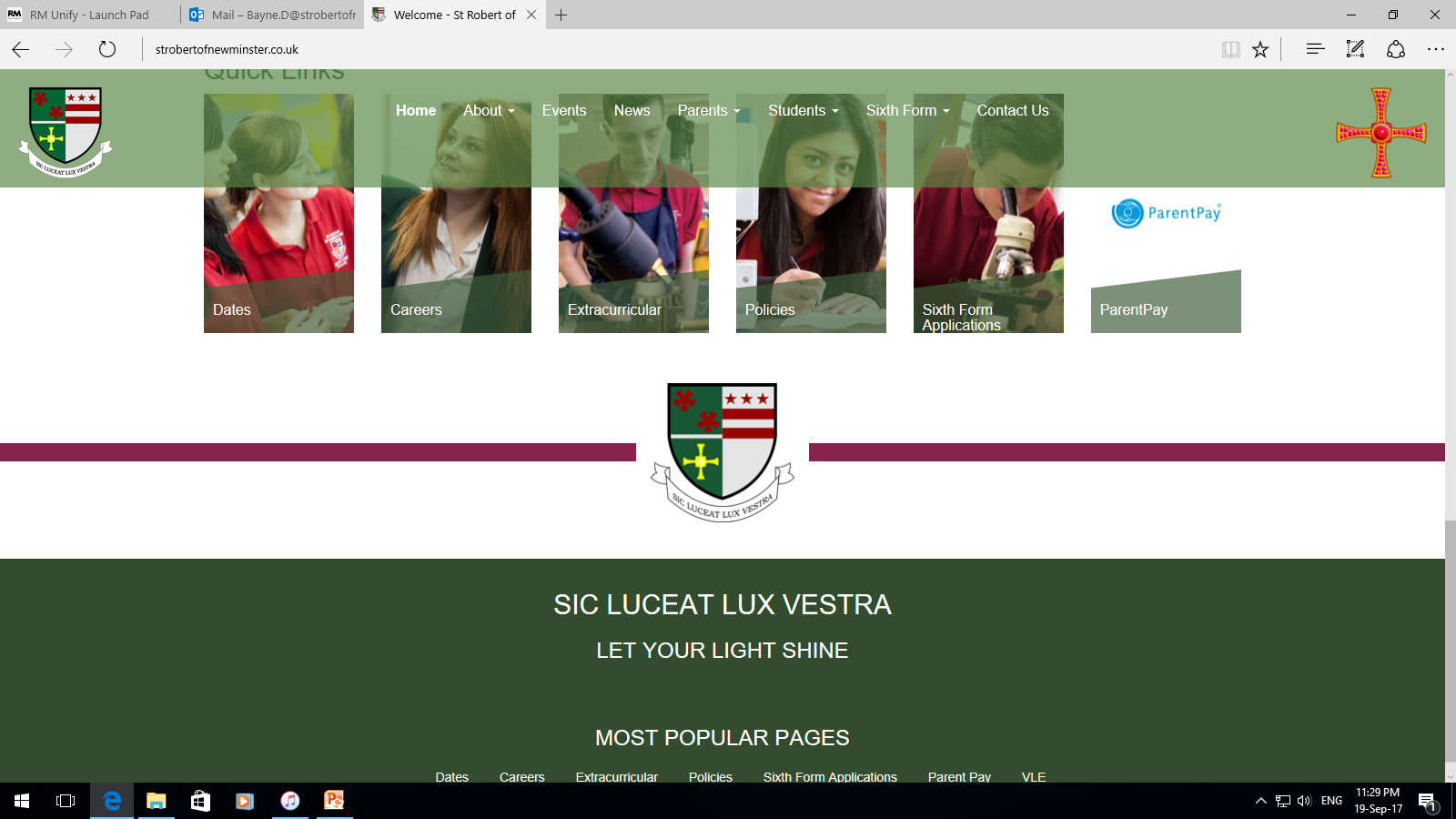 Opportunities
Prefects
Classroom support
Reading mentors
Duke of Edinburgh Award
6th Form Magazine
Sports Ambassadors
Work Experience
Extended Project Qualification (EPQ)
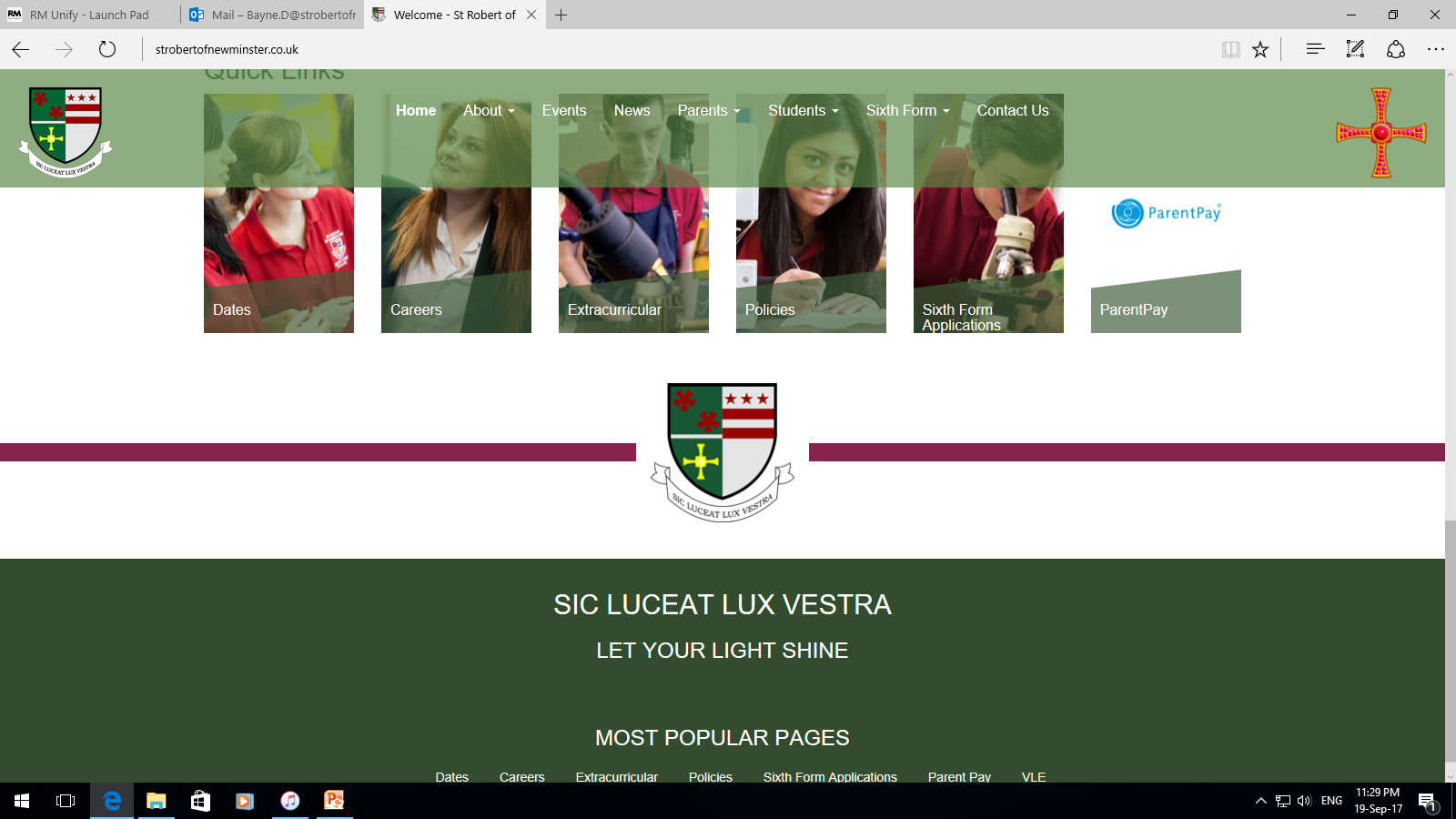 University Links
Northumbria - High Achievers
Newcastle University – Partners
Durham  - Supported Progression
Sunderland – First Choice
Oxnet – Oxford and Cambridge
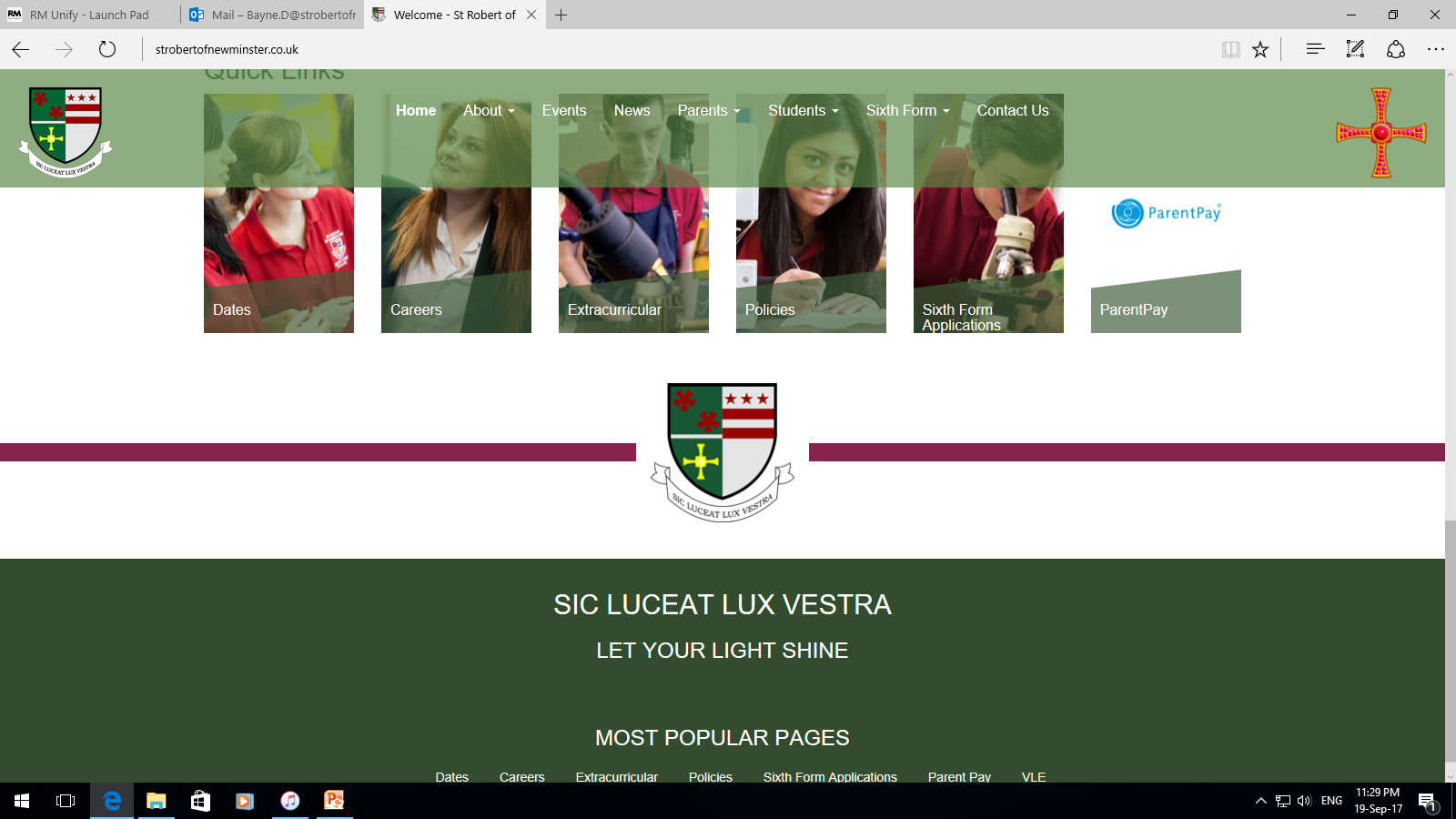 University Visits
Glasgow
Edinburgh
York & York St John
Leeds & Leeds Beckett
Sheffield
Manchester
Oxford/Cambridge
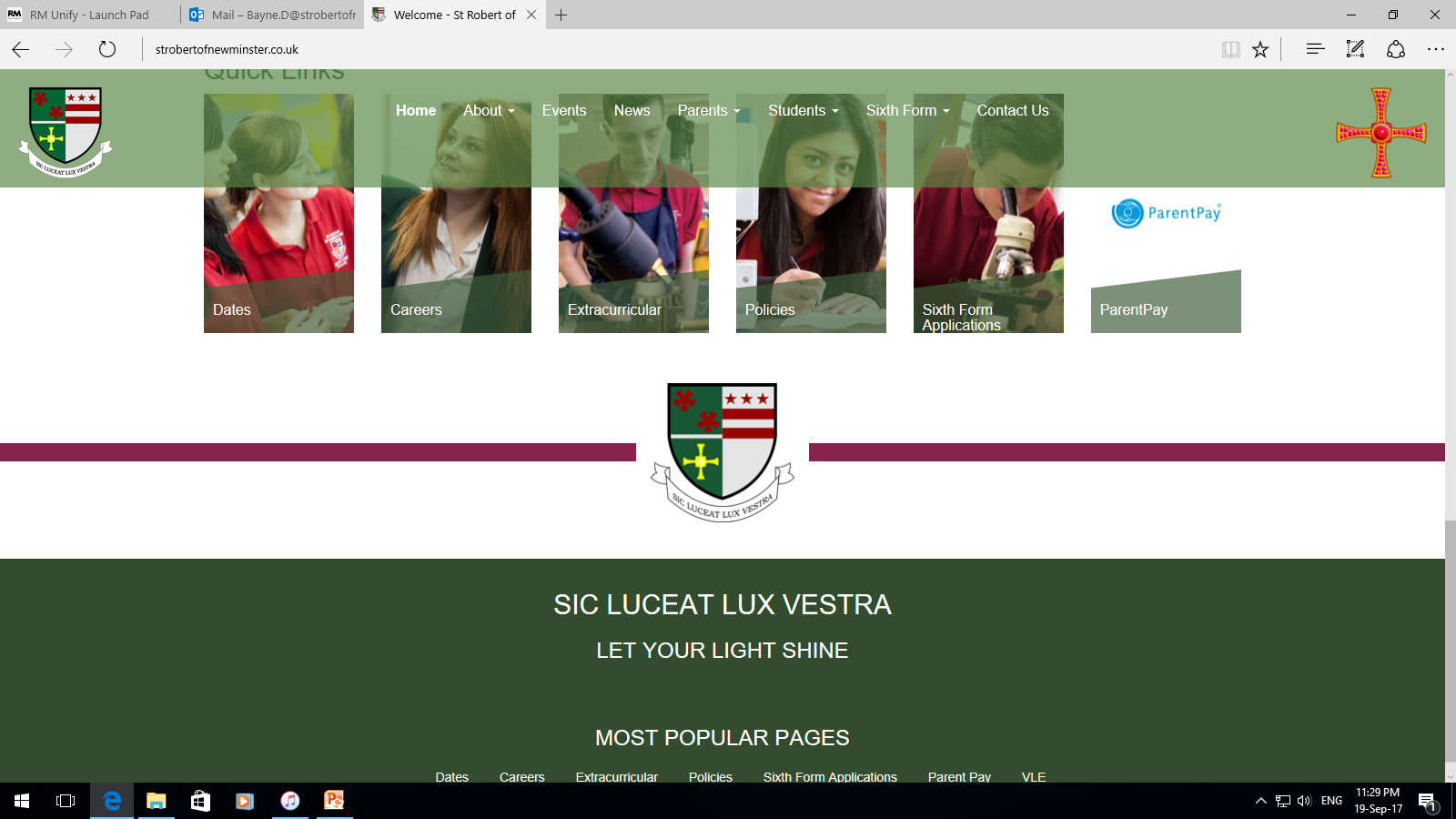 Next Steps
Apply online at our website.
Interview with 6th Form team.
Taster Day.
Register on GCSE Results Day.
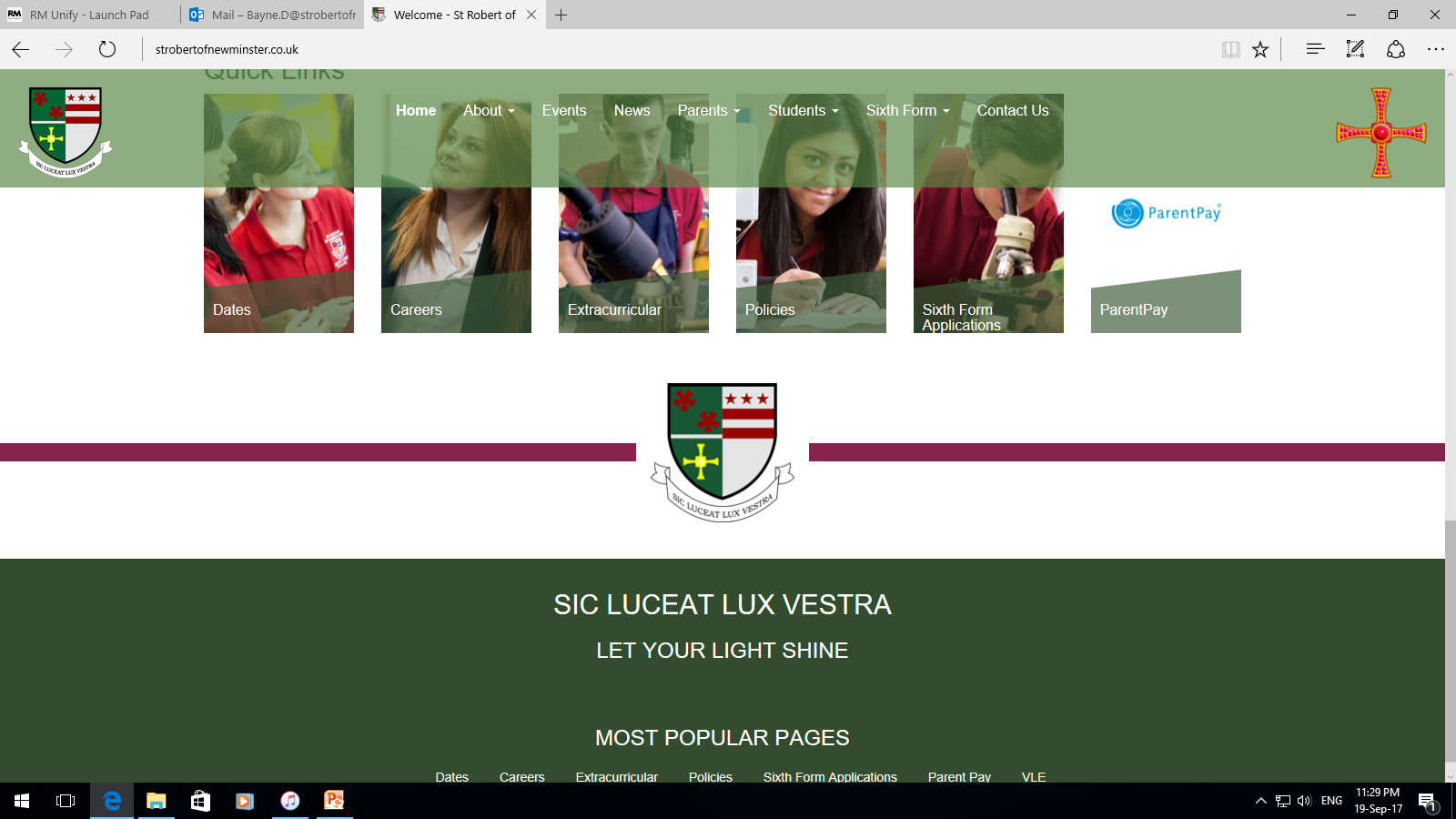 Further Information
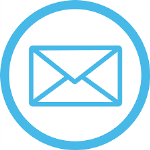 sixthform@strobertofnewminster.co.uk
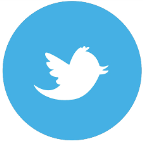 @strobertsVIform
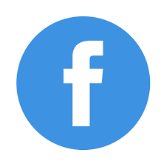 @StRobertofNewminster6thForm
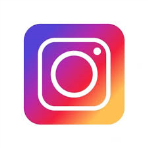 stroberts6thform
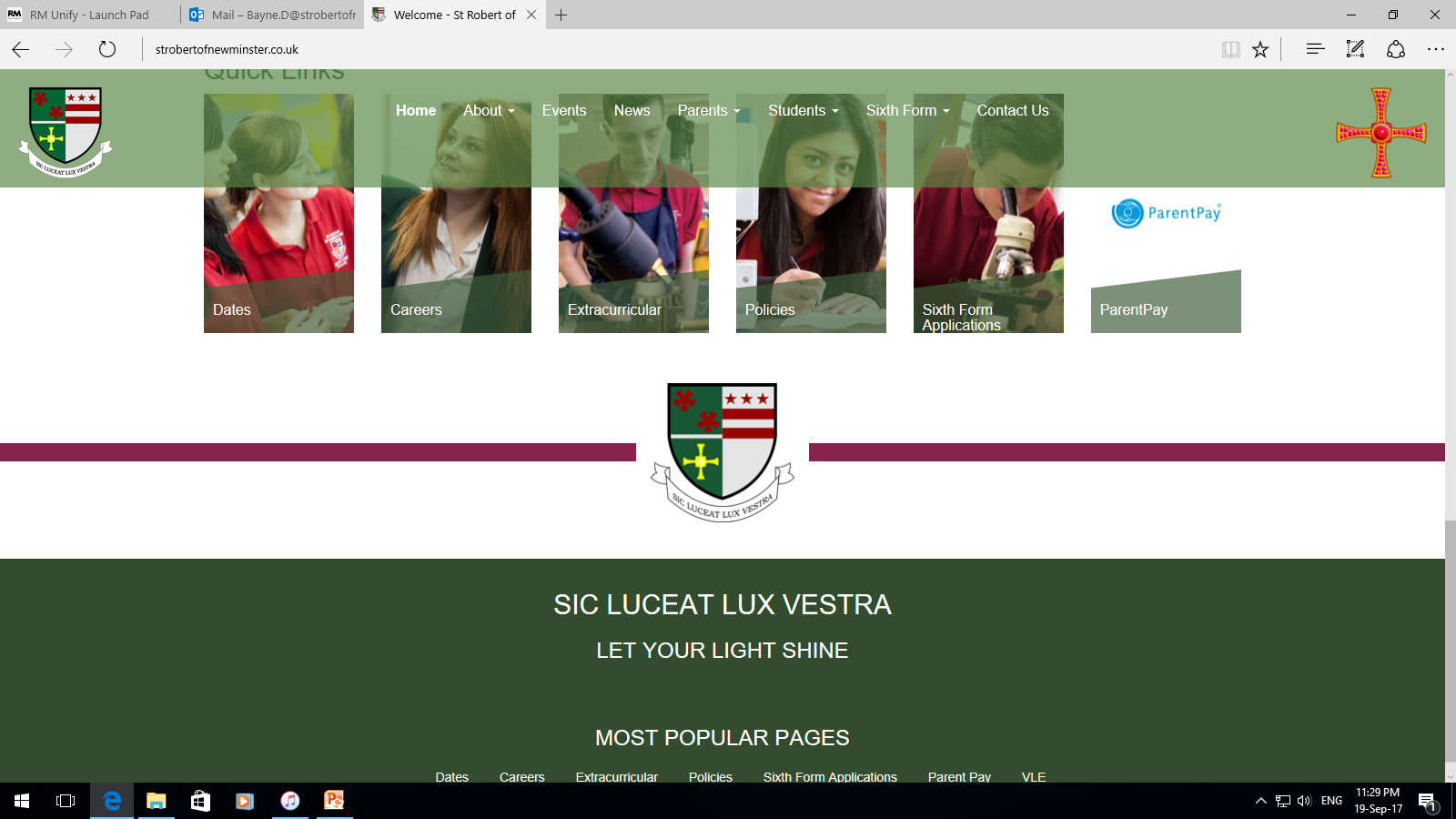